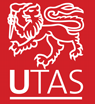 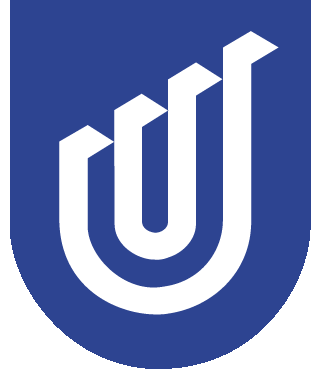 The Australian Cross Border Justice Scheme
Rick Sarre 
Law School
University of South Australia
The research team
Dr Judy Putt, University of Tasmania / University of New England
Professor Rick Sarre, University of South Australia
Dr Emma Rowden, University of Western Sydney
Ms Gillian Shaw, Bowchung Consulting
Background to the CBJS
1999 Suicide of a 15 year old Aboriginal girl at the Swan Valley Nyoongar Community
2001 Inquiry (Gordon Committee)
2002 published report: Putting the Picture Together: Inquiry into Response by Government Agencies to Complaints of Family Violence and Child Abuse in Aboriginal Communities (The Gordon Report)
Found:
No fewer than thirteen agencies had been providing services to the girl
A lack of clarity as to which agency was doing what
No one was leading the process 
Highlighted a lack of coordination of policy and practice
History of the CBJS
Sparked a discussion to link up services in the Anangu Pitjantjatjara Yankunytjatjara lands (APY Lands) in the north-west of South Australia, the Central Reserves of Western Australia, and the NT south of Alice Springs 
Collectively referred to as the Ngaanyatjarra Pitjantjatjara Yankunytjatjara (NPY) Lands 
CBJS formally launched 1 November 2009
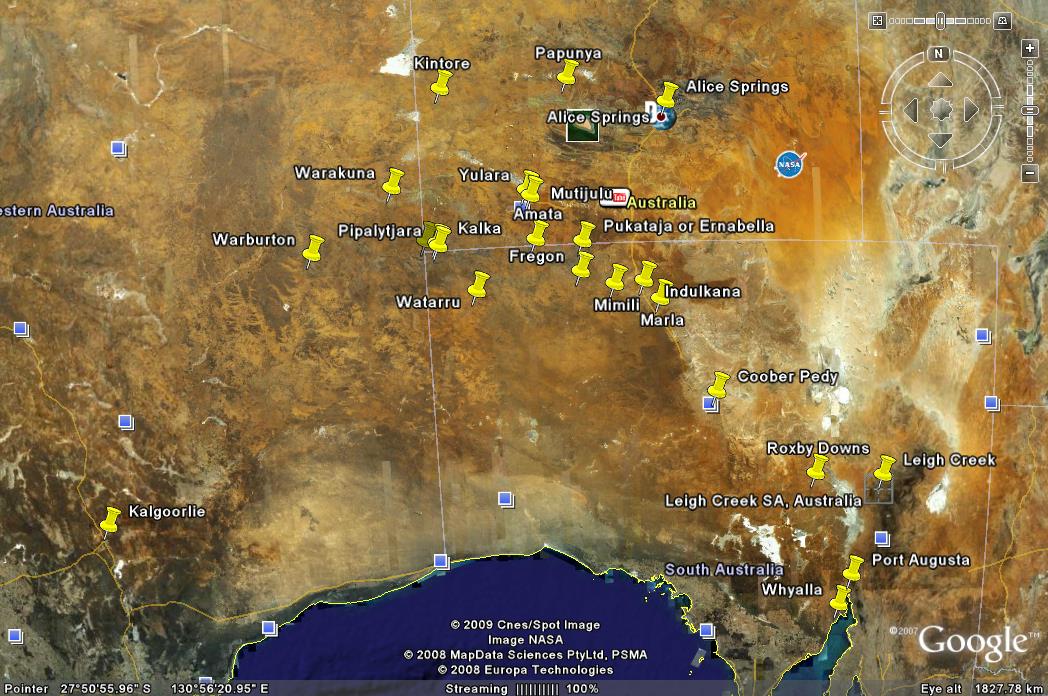 Cross Border Justice Scheme boundaries
Police Stations with Cells . . . . . . . . . . . .
P
Scale in Kilometres
Police Administration – No Facilities . . . .
P
50
0
100
100
500
Communities . . . . . . . . . . . . . . . . . . . . . .
PAPUNYA
P
P
KINTORE
Northern   Territory
Western Australia
P
IMANPA
YULARA
P
WARAKURNA
P
MUTITJULU
P
KULGERA
FINKE
P
P
P
WARBURTON
Pipalyatjara
P
BLACKSTONE
P
P
MURPUTJA
PUKATJA (ERNABELLA)
P
AMATA
(MUSGRAVE PARK)
P
UMUWA
Kaltjiti
(Fregon)
Indulkana
(Iwantja)
P
MIMILI
MARLA
P
South Australia
© Peter Rossini
The CBJS
Police, sheriffs / magistrates and correctional officers from each jurisdiction would now be able to exercise cross-border powers / hear cross-border matters regardless of where the offences are alleged to have taken place.
Objectives of the evaluation
Review funded by SA AGs department 2012-2013
To determine the strengths and weaknesses of the CBJS
To examine the impact of the CBJS on police, courts, service providers, and the community within each jurisdiction
To determine the level of satisfaction with the CBJS from the perspective of the key justice agencies and community groups.
Methodology
Review of legislation, literature and program/policy information
Scan of monthly/quarterly reports on activities and costs
Review of characteristics of the region
Scan of criminal justice administrative data collection and analysis
Key stakeholder consultations: interviews and surveys
Consultations: interviews and workshops
Methodology
124 people in 10 communities interviewed
50 local justice service providers participated in an online survey
35 key stakeholders participated in face-to-face or telephone interviews
Census compiled (Dec 2012) of current police warrants, community corrections cases and prisoners
Court and police data were reviewed
Demographic profile of the region updated, based on 2011 ABS statistics
Methodology
Frustrations:
more police were appointed to the APY lands by the SA government in the lead-up
the Federal government’s Northern Territory intervention continued to unfold (from 2008) 
Both factors led to many offenders leaving the region for Alice Springs and Darwin.
Flow diagram
Other factors? More police / the intervention?
Characteristics 2001-2011
Population of Indigenous persons in the region 
2001: 6,075 persons
2011: 5,601 persons
Population of non-Indigenous persons in the region 
2001: 3,497 persons
2011: 1,327 persons
Characteristics 2001-2011
Formal education of adult Indigenous persons in the region 
2001: No formal education: 15%
     Completed Year 10: 70%
2011: No formal education: 8%
     Completed Year 10: 79%
Characteristics 2001-2011
Labour participation rates 
2001: 35%
2011: 40%
General overview of findings
The Scheme has been implemented fully.
There was good political will, and high level, cross-sectoral commitment to the Scheme. 
Yet there are many who are still unsure about how it works. 
There is a need to streamline and clarify administrative arrangements.
Findings
Although the Scheme was appropriately designed and planned, it is still not well known in the region.
There was an expectation that many offenders would be affected by the scheme. But the actual numbers are very low.
So budgets have not been impacted greatly.
Findings
The heightened levels of communication and cooperation required to implement the Scheme have resulted in a diffusion of benefit across a range of justice agencies; namely inter-agency cooperation and collaboration has been strong.
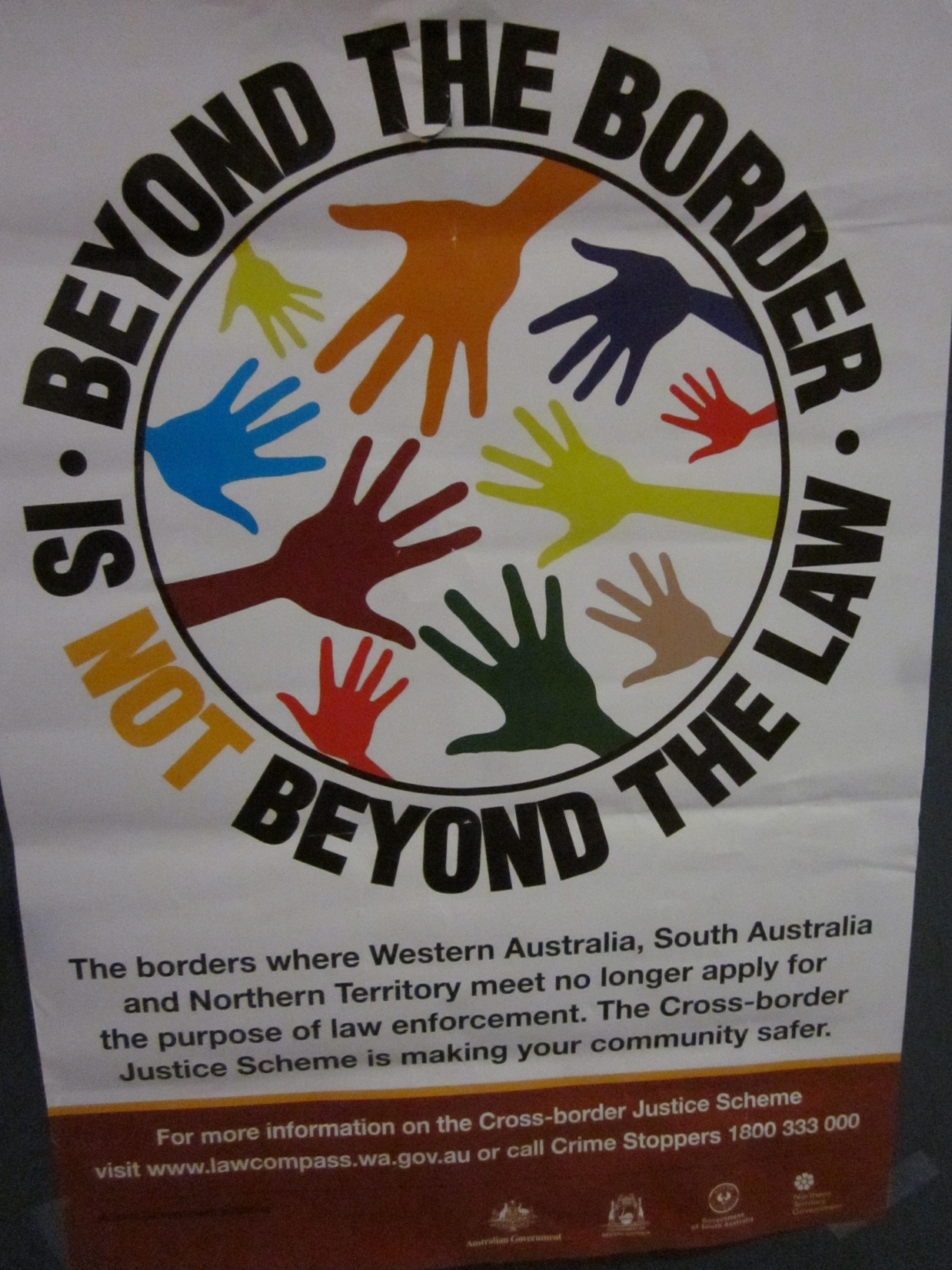 Findings
It is difficult to determine whether the Scheme has operated to reduce the fear of crime in the region due to the fact that, over the period of the Scheme’s implementation, there have been additional policing resources stationed in the region.
It was always a stretch to claim that the community would be ‘safer’.
Findings
The Scheme is necessary but not sufficient to deliver the justice outcomes sought by the initial proponents of the Scheme.
Nevertheless it is the view of the evaluators that the Scheme should continue to be supported by the respective governments.
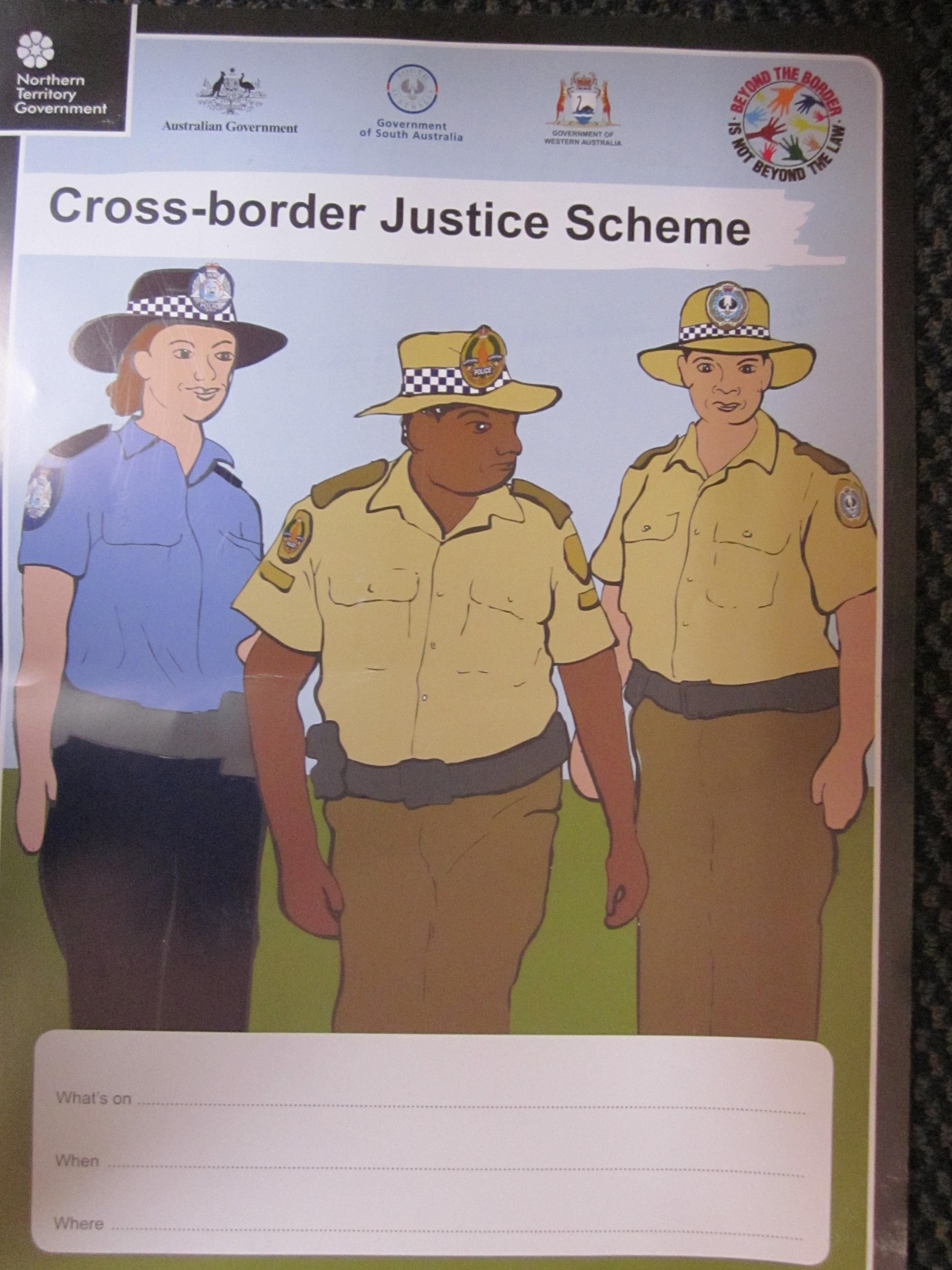 Recommendations
Public awareness must be improved through tailored communication strategies for key target groups
Stakeholder knowledge must be enhanced and experience communicated
Any current administrative burdens should be identified, lifted and lessened
A monitoring framework should be implemented
Recommendations
Aboriginal legal services must be encouraged to come on board
Parole boards and criminal appeals should be added to the Scheme’s remit
An efficient process must be identified and implemented for the payment of fines, whether through the CBJS or another mechanism
Resources should be maintained for the task.
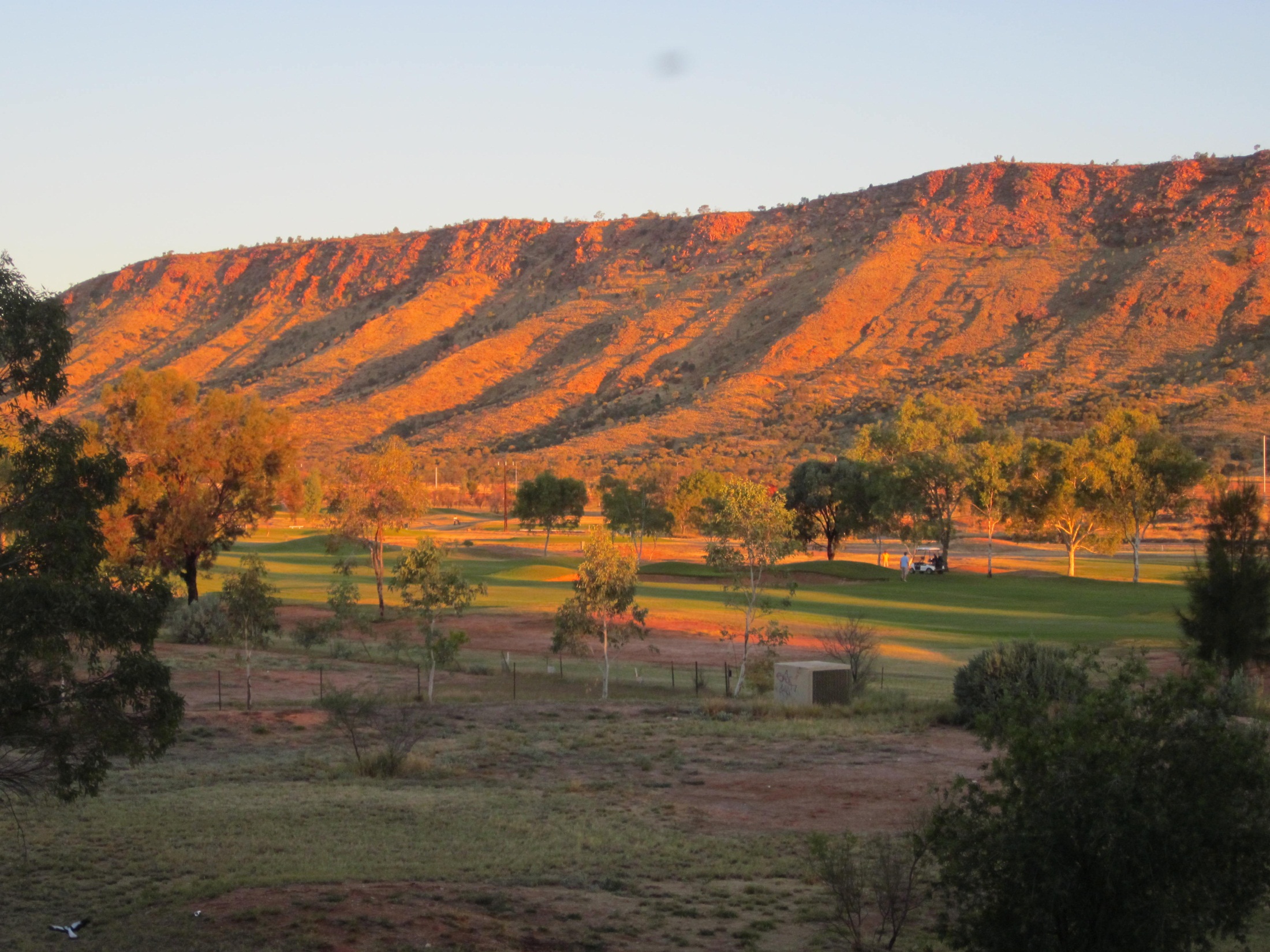